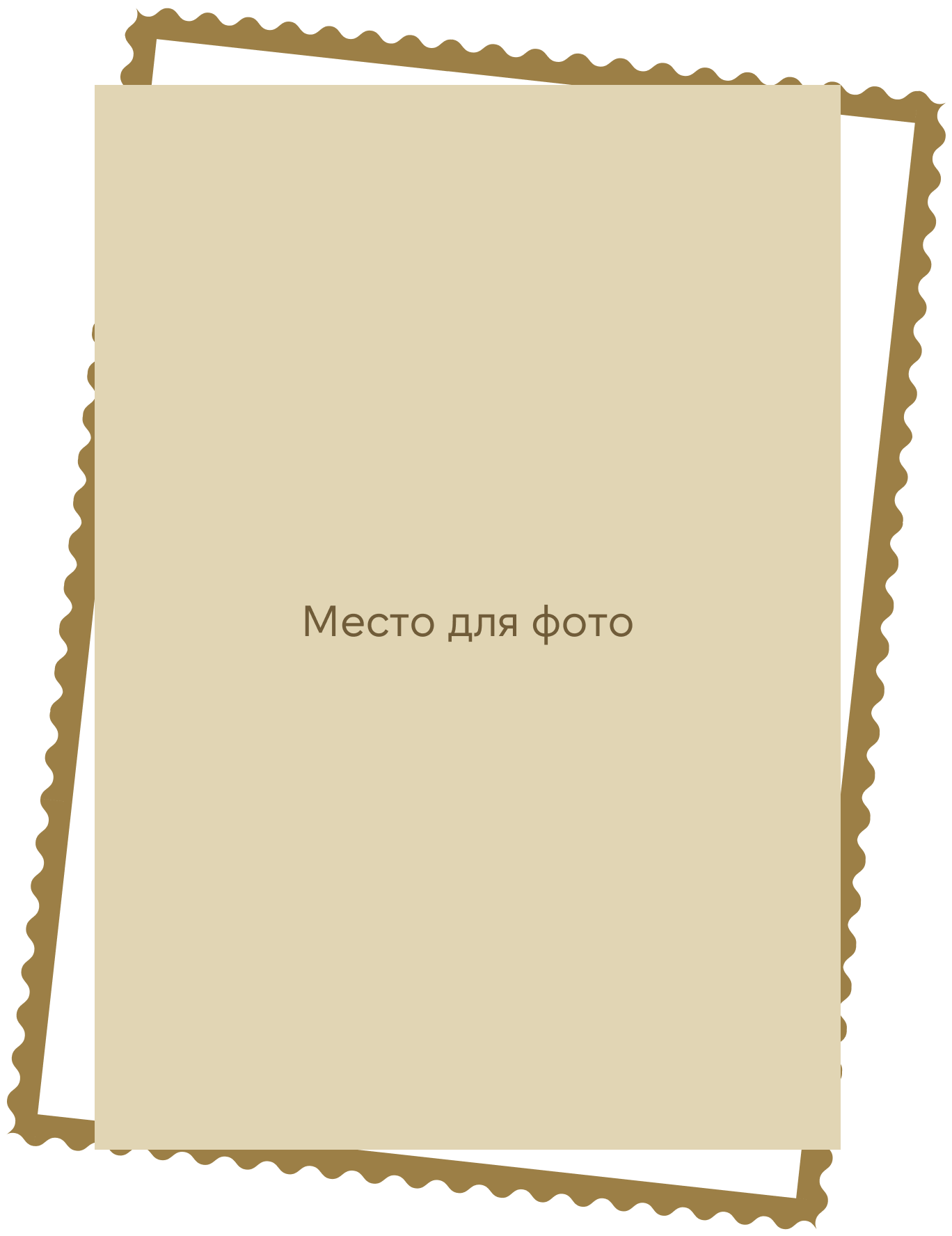 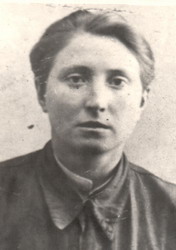 Зинаида Семёновна Тимофеева
1922 - 1942